Lesson 2
In the classroom
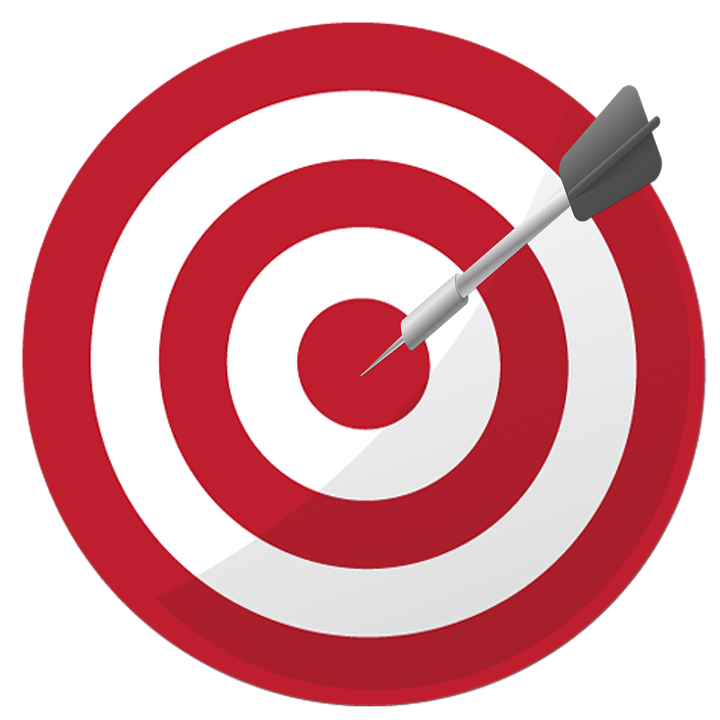 Ask about objects in the classroom
Use plurals in speaking
Short /e/ sound
Test your vocabulary!
Your teacher has given you a list of many words from your lesson. Beside each words draw a picture or pictures to match. 
Label each picture using “this is….” or “these are…”
Example:
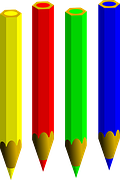 These are pencils.
Supported Plurals T-Chart
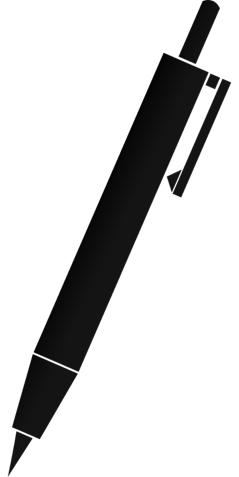 Conversation:
Supported Plurals T-chart
A:
Q:
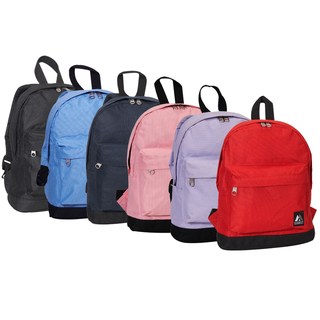 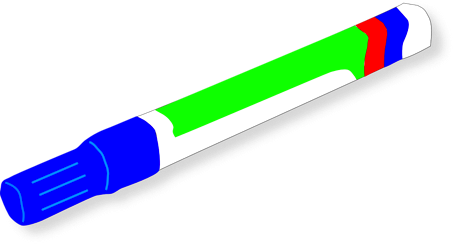 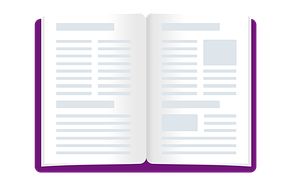 What do you want?
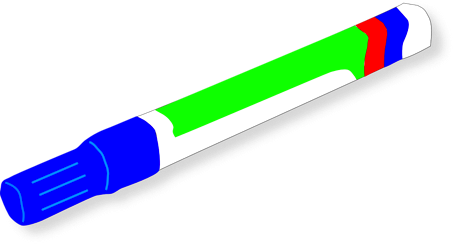 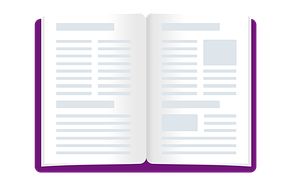 I want _________.
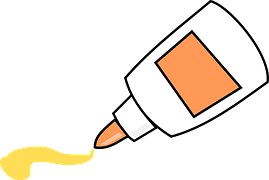 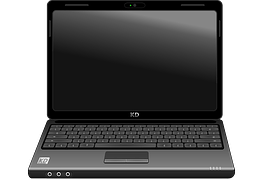 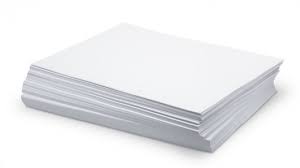 Plurals T-Chart
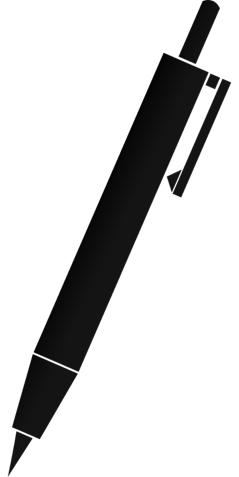 Conversation:
Plurals T-Chart
Grammar Note:
It is  =  It’s
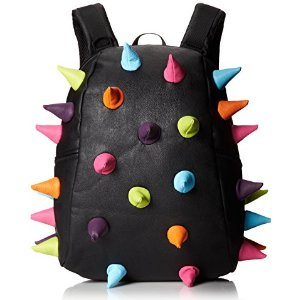 Plurals Conversation
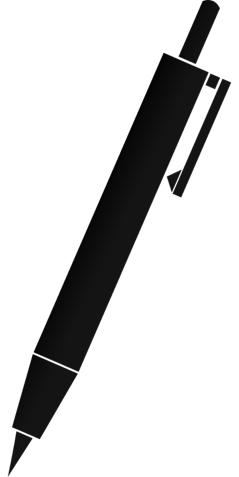 Conversation:
Plurals Conversation
Grammar Note:
It is  =  It’s
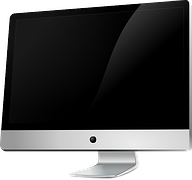 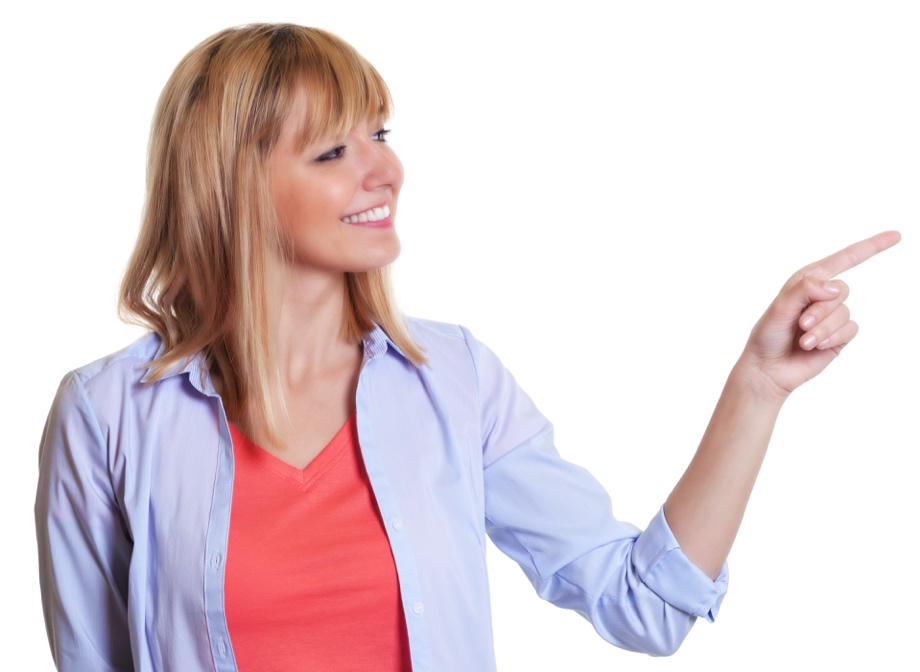 Short /e/ sound
Review the Short /e/ Sound
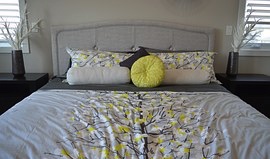 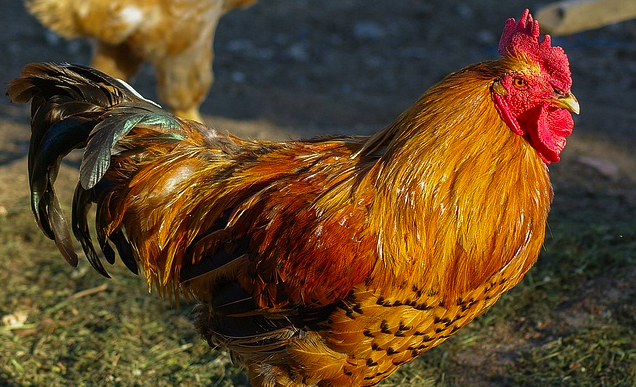 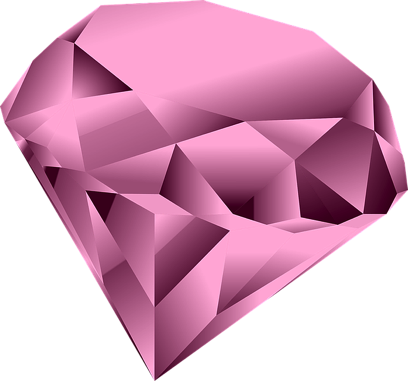 gem
hen
bed
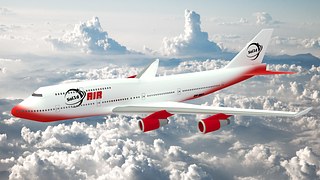 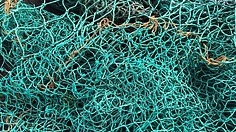 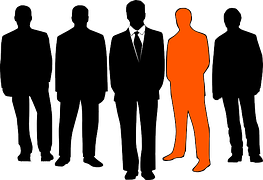 net
men
jet
Short /e/ Practice
Short vowel story – Circle the short /E/ words.
 
Sam likes to go to the beach a lot. He can surf on his surfboard. He likes to catch the big waves. He is wet when he gets out of the water. After he has a swim, Sam looks for shells. He is happy when he finds a pretty shell. Sam takes a net to catch a fish, and he finds crabs to cook in a pot. He takes a shovel with him so he can dig in the sand. Sam always has fun at the beach. He goes home before he gets too hot.
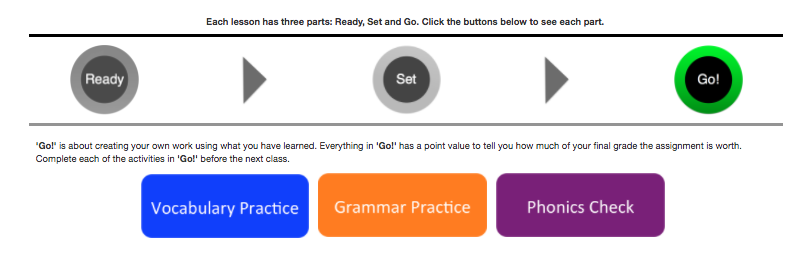 Vocabulary Practice
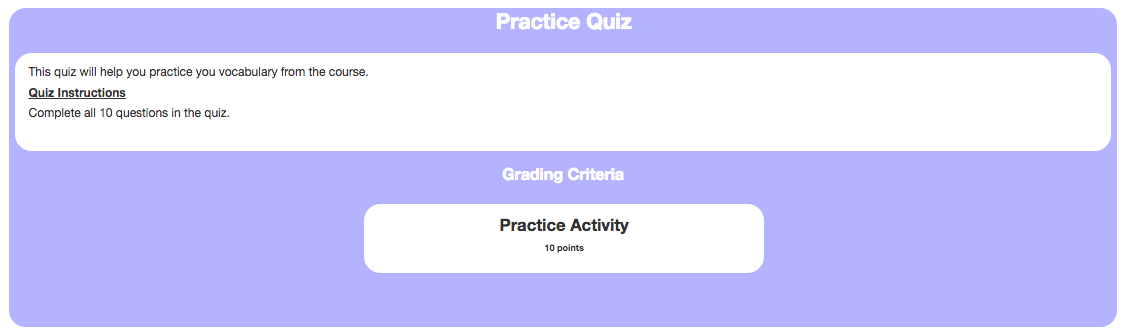 Grammar Practice
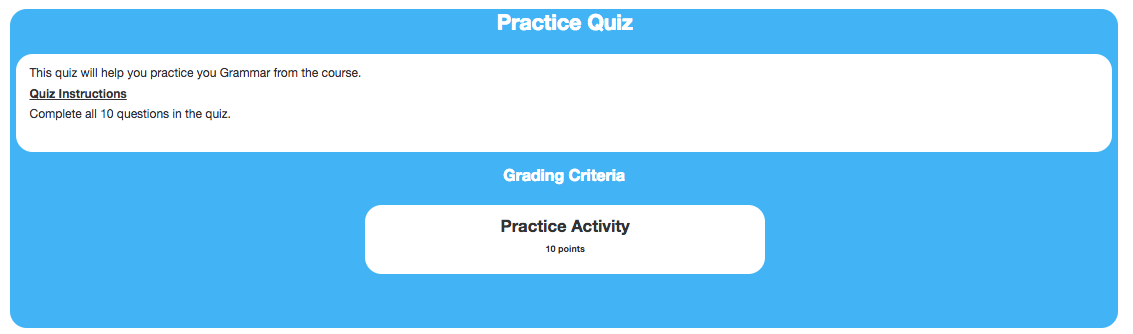 Phonics Check
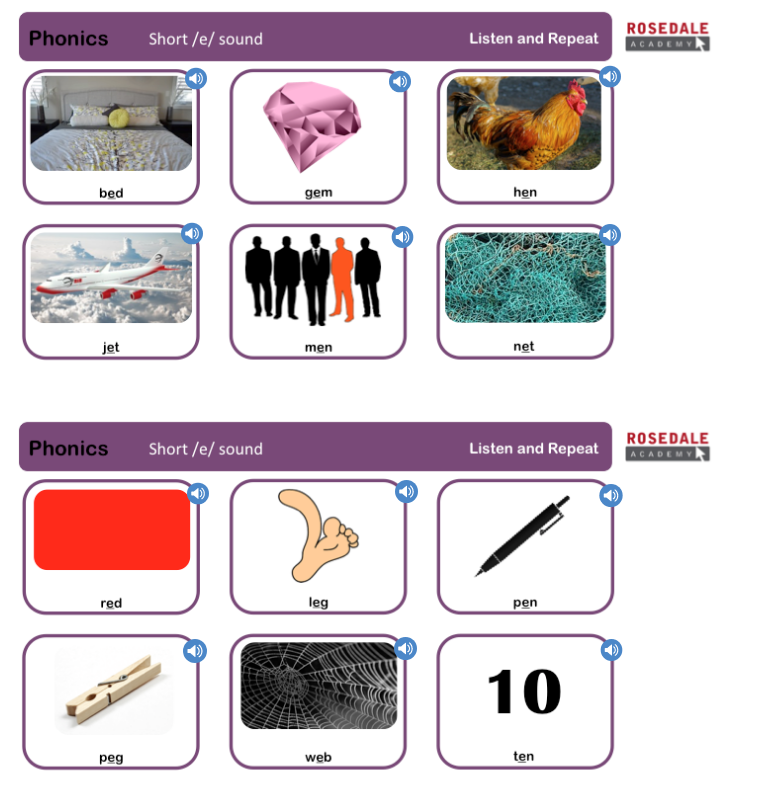 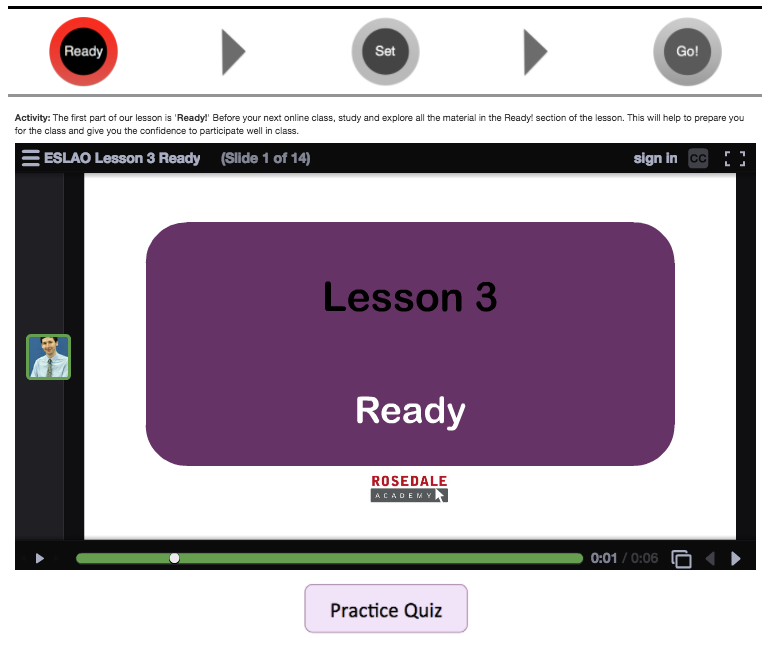 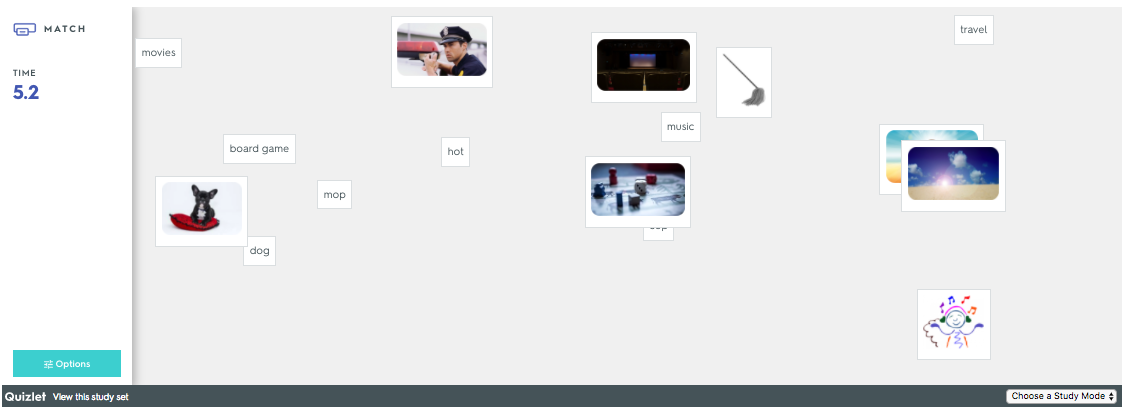